Welcome to the Title IAnnual Meeting2022-2023
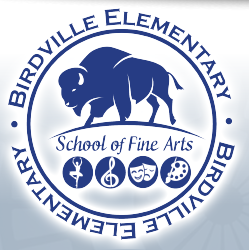 What is Title I ?
It’s the largest program supporting elementary and secondary education.
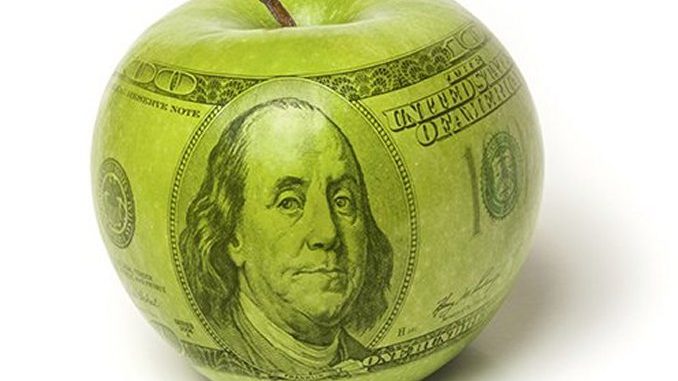 [Speaker Notes: Title I provides all children with the opportunity to receive a fair, equitable and high-quality education, and to close the achievement gap.  Public schools receive federal funding from their Local Education Agencies (LEA's) based on the number of students from low-income households that attend the schools in the district. Our LEA is the district, Birdville ISD.]
Goals of Title I
Increase academic achievement
Provide direct instructional support to students
Provide professional development for teachers
Promote parent education and involvement
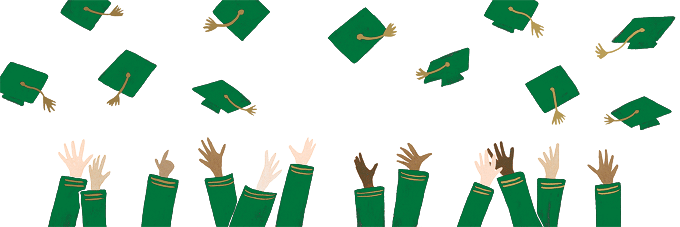 [Speaker Notes: The purpose of Title I is to provide funds to “level the playing field” for students who are at a disadvantage in terms of reaching high levels of achievement due to poverty. Specifically, this program is designed to ensure all children, in particular the lowest achieving children in the highest poverty schools, are given extra advantages to overcome hurdles that exist for them. 

Research indicates that students impacted by poverty are more likely to:  
encounter instruction by less qualified teachers and educational assistants; 
perform poorly on state assessments; and 
have lower levels of parental involvement in their education

Title I funding seeks to ensure high quality education for all students, support student achievement, and provide resources to increase parent and family engagement in schools.]
Which Birdville campuses are Title I?
Birdville ISD Title I  Elementary Campuses
Birdville 
W.T. Francisco 
Alliene Mullendore 
Grace E. Hardeman 
Holiday Heights 
John D. Spicer 
West Birdville 
Cheney Hills
David E. Smith
Jack C. Binion 
Watauga 
O.H. Stowe 
Foster Village 
Academy at C.F. Thomas
Snow Heights 
Smithfield
[Speaker Notes: Birdville campuses that have 40% or more of their students on free or reduced lunch receive Title I funds.

This year 17 elementary campuses meet the criteria for participating in the Title I program.

Only 4 Birdville elementaries do not receive Title I funds.]
Birdville ISD Title I Middle School Campuses
Haltom 
North Richland
Richland 
North Oaks
Watauga
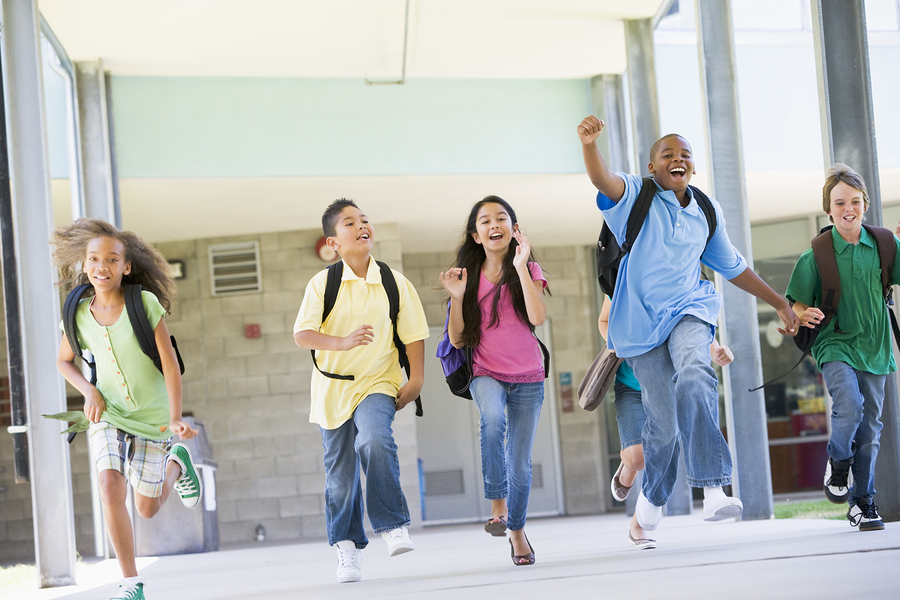 [Speaker Notes: BISD also serves 5 out of the 7 middle school campuses with Title I funds.]
How does being a Title I campus help us?
It gives us money to provide extra opportunities for students and parents.
[Speaker Notes: Remember, a Title I schoolwide program is designed to ensure all children, in particular the lowest achieving children in the highest poverty schools, are given extra advantages to overcome hurdles that exist for them. 

For students, it means that Title I dollars can pay for extra tutoring, extra staff to provide interventions, or extra materials and technology.

For parents, it means that Title I dollars can pay for parent education classes to help parents understand how to help their children in school, learn English or improve their computer skills. Title I parent liaisons can help interpret at meetings or  translate documents.]
How does the district know how much Title I money our campus should get?
Birdville ES Allocation
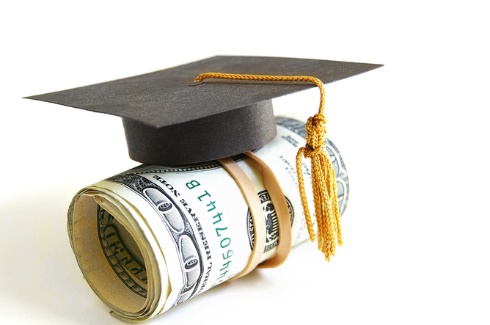 [Speaker Notes: There’s a very strict process for giving out Title I money.

It starts with figuring out how many students live in this school’s attendance area. Then we get the free or reduced lunch information. These two numbers are used to figure the percentage of students on free or reduced lunch. 

The campus allocation is the amount of Title I money we have to spend this year.]
How do we decide where to spend the Title I money?
#1
Collaborate with parents and staff
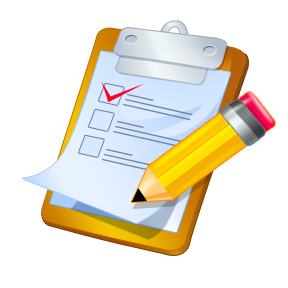 [Speaker Notes: Although each campus will develop its own plan for Title I services, the steps are the same. 

First, the administrators, staff, and parents on the campus come together, usually in a Site-Based Decision Making meeting.]
#2
Conduct a comprehensive needs    
assessment
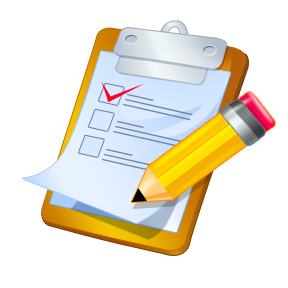 [Speaker Notes: They review data such as state and local test results, attendance, discipline information, and student, staff, and parent survey results,]
#3
Target student and parent needs
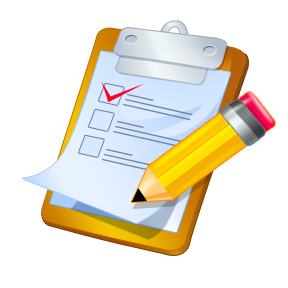 [Speaker Notes: Once the data has been analyzed, they direct the money to the student and parent needs that require the most attention. They have to make sure that the extra support they plan is allowable in Title I and reasonable in cost.]
Birdville ES Targets
Staff and materials to support quality instruction in ELAR 
Staff and materials to support quality instruction in Math
Supplemental tutoring
Professional learning for staff
Parental engagement
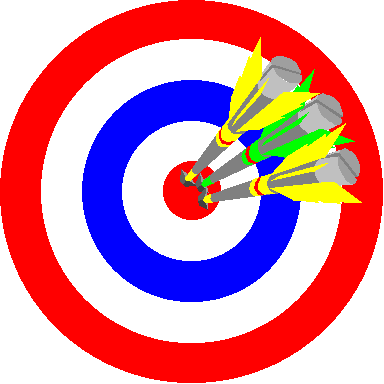 [Speaker Notes: This year our targets are:

REVIEW LIST]
Are there a lot of requirements for schools that get Title I money?
#1
Provide parents “right to know” notice
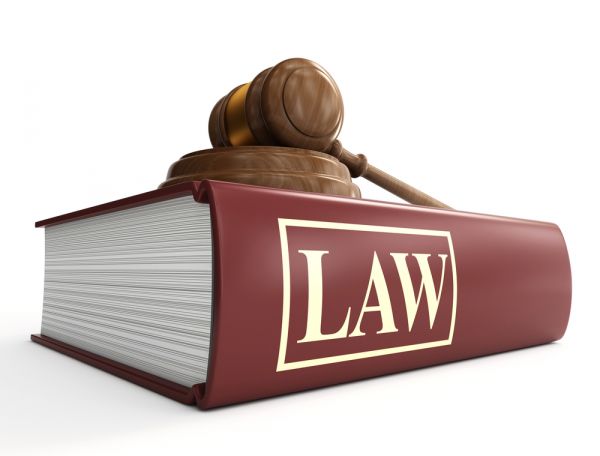 [Speaker Notes: Of course! The first requirement has to do with providing notification to parents.

1. Parents have a right to know how their student and the school as a whole are performing on state assessments. 

2. Parents have the right to ask about the qualification of their child’s teacher(s).

This notification is included in the Student Handbook and posted to the campus and district website.]
#2
Hire state certified staff
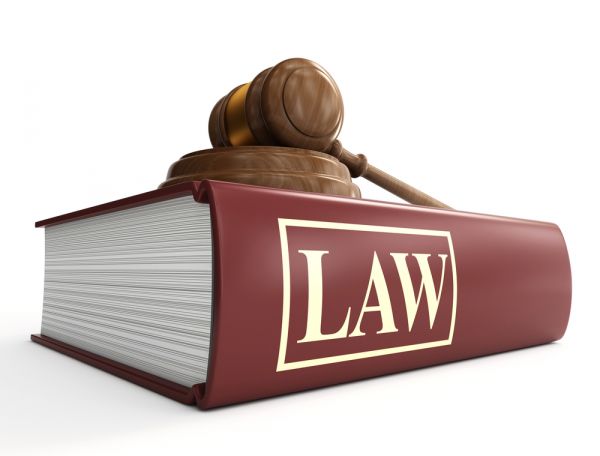 [Speaker Notes: Title I schools hire teachers and educational assistants with the appropriate state certifications for the grade level(s) and course(s) that they will teach.]
#3
Maintain documentation
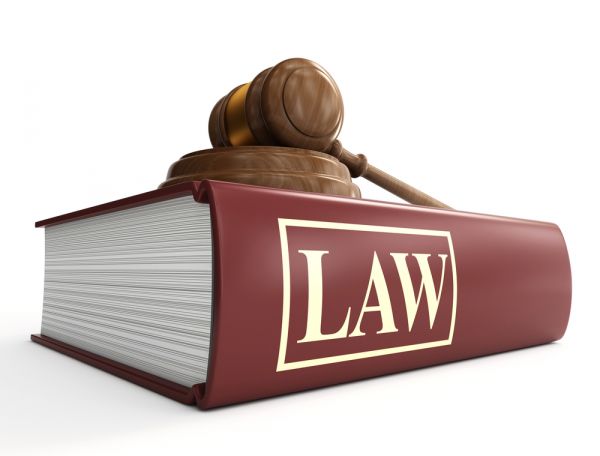 [Speaker Notes: The state and federal governments send auditors to review Title I files. 

Campuses have to maintain sign-in sheets for required meetings and Title I documents such as the campus Parent & Family Engagement Policy and the School-Parent Compact ready to submit if they’re requested. 

If we don’t have the required documentation, we have to prove that we will improve our processes. If we are non-compliant for more than one year, we can lose our Title I money.]
#4
Detail in the campus improvement plan how Title I funds will be used
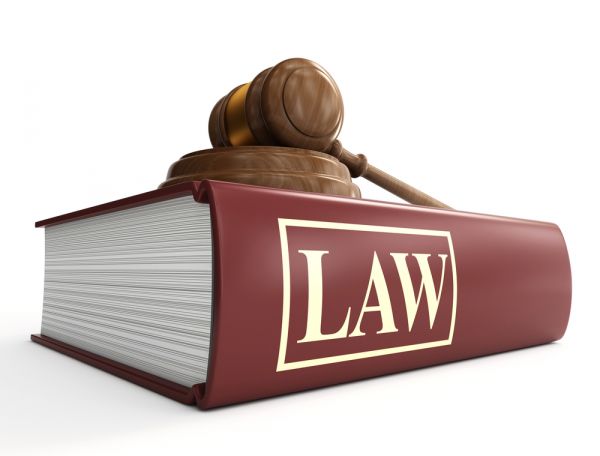 [Speaker Notes: Each year we write a Campus Improvement Plan. It shows how we plan to improve student performance. If we are spending Title I money, it has to be noted in our campus plan.]
#5
Spend money in ways that meets the purpose of Title I
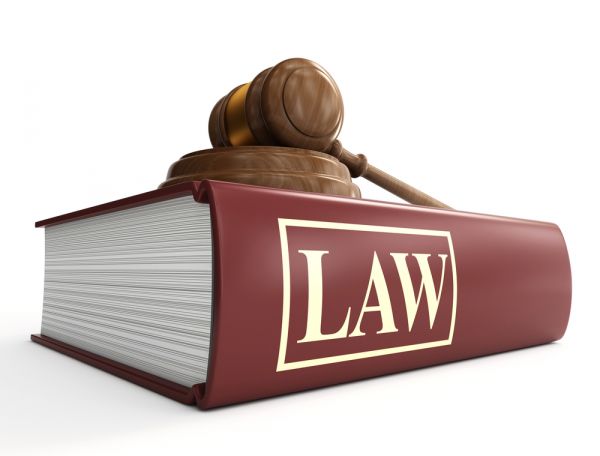 [Speaker Notes: The Texas Education Agency and the US Department of Education have very strict rules about how we spend Title I money. All Title I money has to be spent to raise student achievement or increase parent and family engagement. At the district level, there’s a strict review process to follow before we can spend any of these funds.]
#6
Incorporate evidence-based instructional strategies
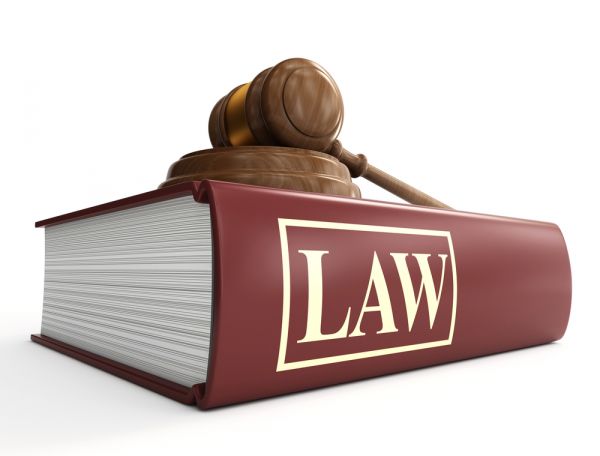 [Speaker Notes: We can only spend our money on research-proven activities. In other words, everything we purchase has to have information about the research behind its development. That’s to make sure we don’t waste money and time on things that sound good, but don’t have any science behind them.]
#7
Supplement, not supplant, other efforts
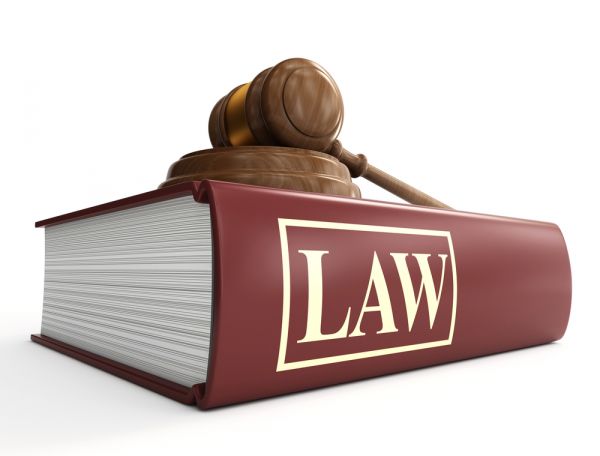 [Speaker Notes: This is another protection for Title I schools. Everything we spend out of Title I has to be on top of what the district gives all schools. We can’t be asked to spend Title I money for something the district pays for on a non-Title I campus.]
#8
Implement parent and family engagement activities
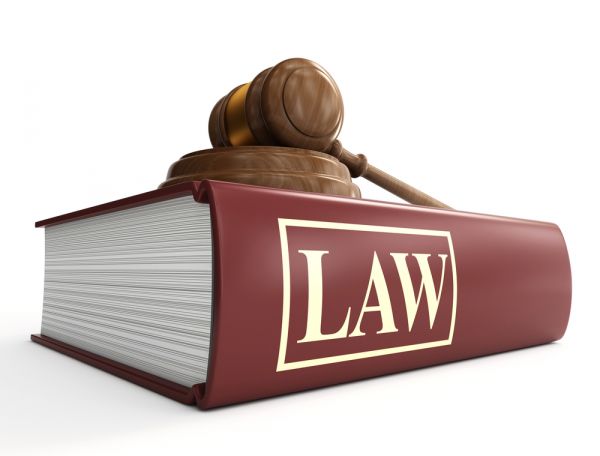 [Speaker Notes: Finally, we have some special requirements for involving our parents and families. We’ll talk about that next.]
Are there special requirements for involving families?
[Speaker Notes: The Every Student Succeeds Act is very clear about the importance of engaging families in the Title I program.  Not only must parents be included in the planning and implementation of parent engagement programs and procedures, but each school district must reserve not less than 1% of its total Title I grant to support activities to engage parents. 

There are key leverage points for parent involvement in Title I that give parents the power to be effective partners with schools, and advocates for their children.  Let’s explore what they are.]
#1
Parent & Family Engagement Policy
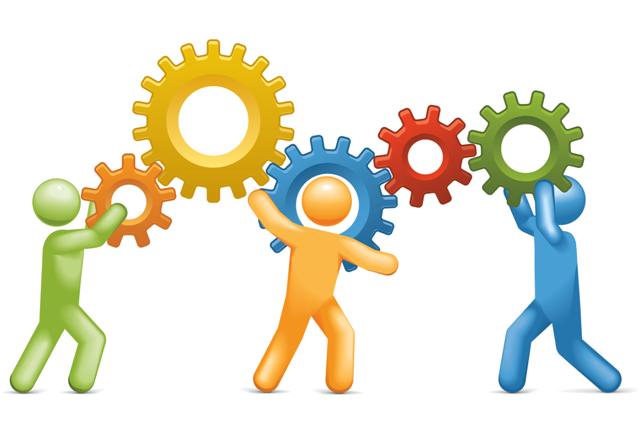 [Speaker Notes: Each Title I campus must have a Title I Parent & Family Engagement  Policy. This policy is written by campus staff and parents. 

This policy must be available for parents to review. We have to document how the Policy is distributed to parents each year. It may be sent home to each parent, copies can be requested in the office, and it is also posted on the campus website.  We invite your comments once you review the Policy.

Each year, typically in April or May, the Policy is evaluated by a group of staff and parents and changes are recommended. We have to keep documentation of this meeting, too.]
#2
School-Parent Compact
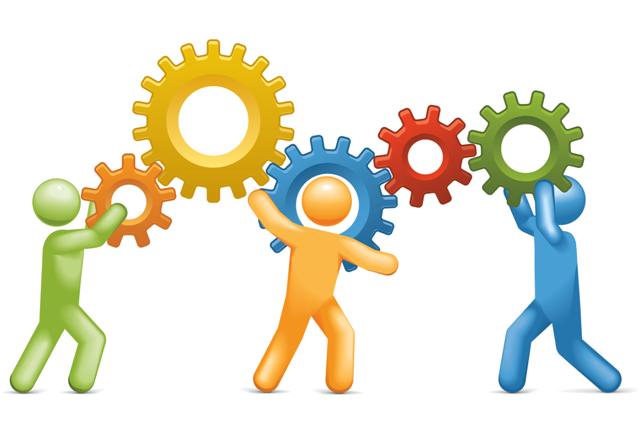 [Speaker Notes: This is another Title I document that is written by staff and parents. Each Title I campus has a School-Parent Compact that outlines how the school, parents and students will work together to achieve student success.

This Compact must be distributed to parents each year and it will be posted on the campus website. We must keep documentation of how and when it was distributed.

Just like the Parent and Family Engagement Policy, the Compact is evaluated each year in a documented meeting.]
#3
Provide parent engagement activities
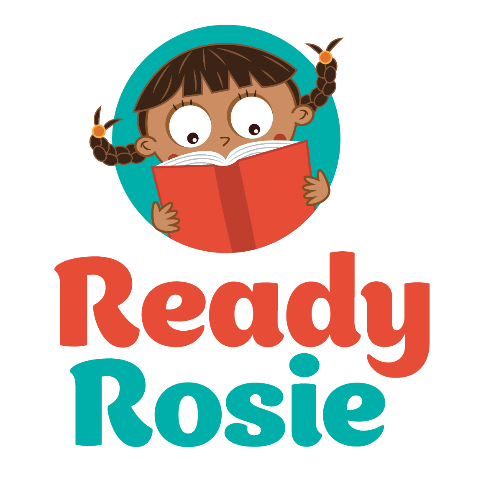 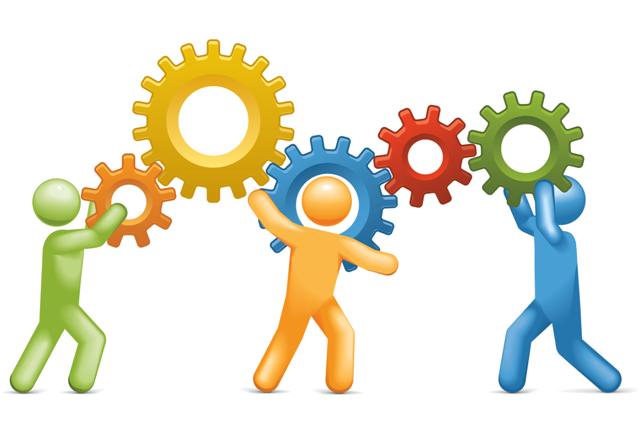 [Speaker Notes: Title I campuses have to notify parents of district Title I Parent Education opportunities by posting flyers about classes somewhere in the front of the school. These classes are also sent out through the district communication office.

The campus also has to make sure that all of our activities:
Are in a language that parents can understand
Are flexible in terms of time offered
Help parents understand our curriculum and assessments
Give parents ways to help their child at home

One of the ways that the district has chosen to involve parents in their students’ education is by providing access to ReadyRosie. This program provides educational games and videos for families to watch and do together. If you have a student in Pre-K through 3rd grade, you should receive an invitation to join ReadyRosie from your child’s teacher. If you have younger siblings at home, there are videos appropriate for them as well. You can access ReadyRosie online and on your mobile device.]
#4
Educate staff on
the value of parent involvement
contributions parents make
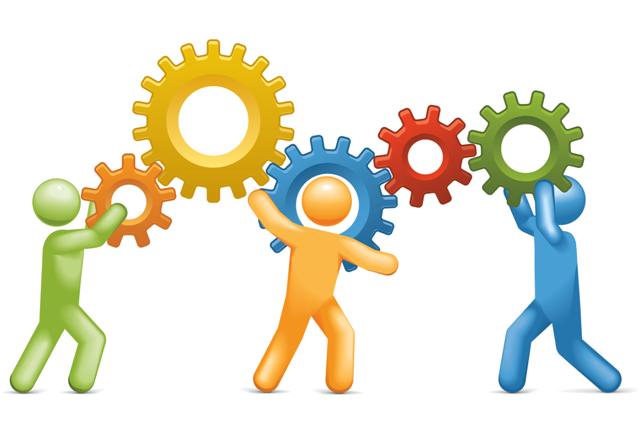 [Speaker Notes: Finally, every Title I campus is required to train staff on the value of parent involvement and the contributions parents make in their child’s education. 


We know that: Increased parent involvement results in:

Improved student achievement
Improved student behavior
Increased teacher effectiveness
An improvement in the child’s “interest in” and “attitude towards” school
An improvement in the parent’s “interest in” an “appreciation for” education, teachers and learning

Parents are partners with the school in educating the child; neither group can be successful without the other.]
Can You Help?
Get involved
Spread the good news
Stay focused on the targets
Participate in planning and evaluation efforts
Encourage families to complete free and reduced lunch forms
[Speaker Notes: The support of EVERY STAFF MEMBER and EVERY PARENT on our campus is vital and needed for the success of our students and Title I.]
Any Questions?
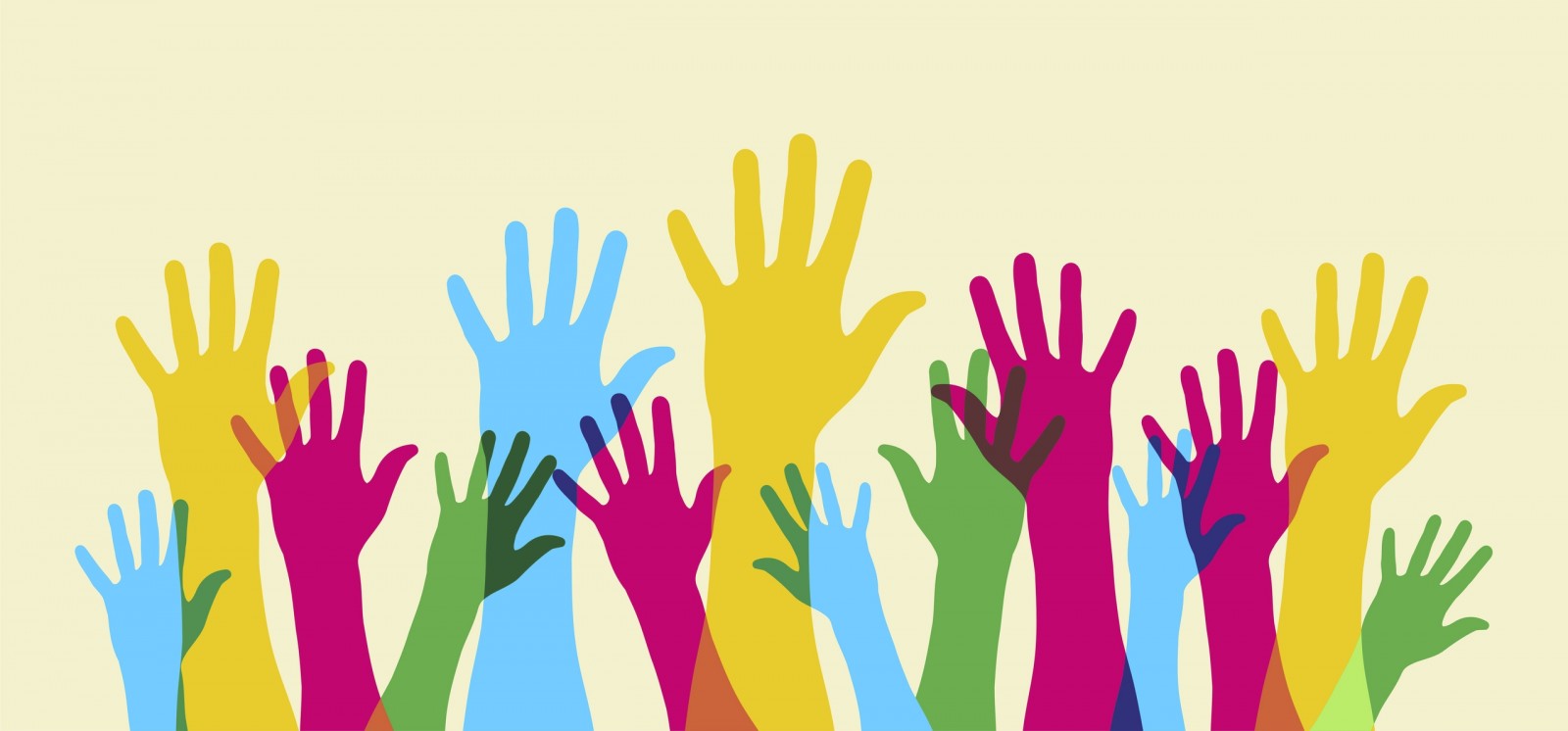 Thank you for attending!